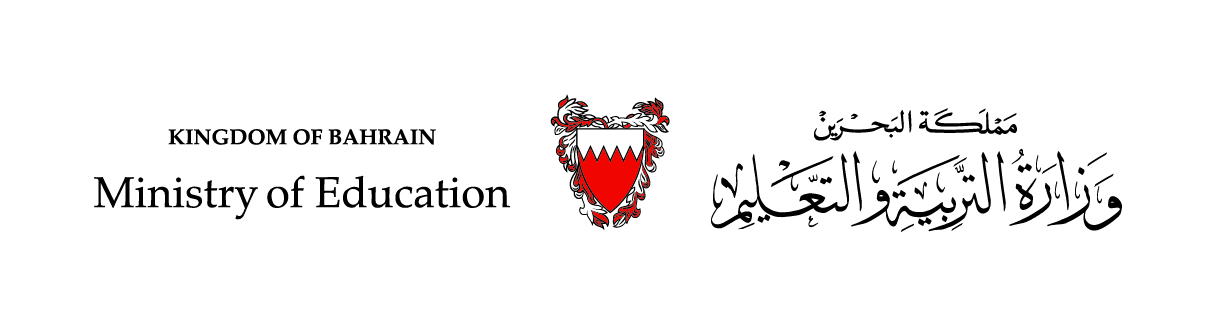 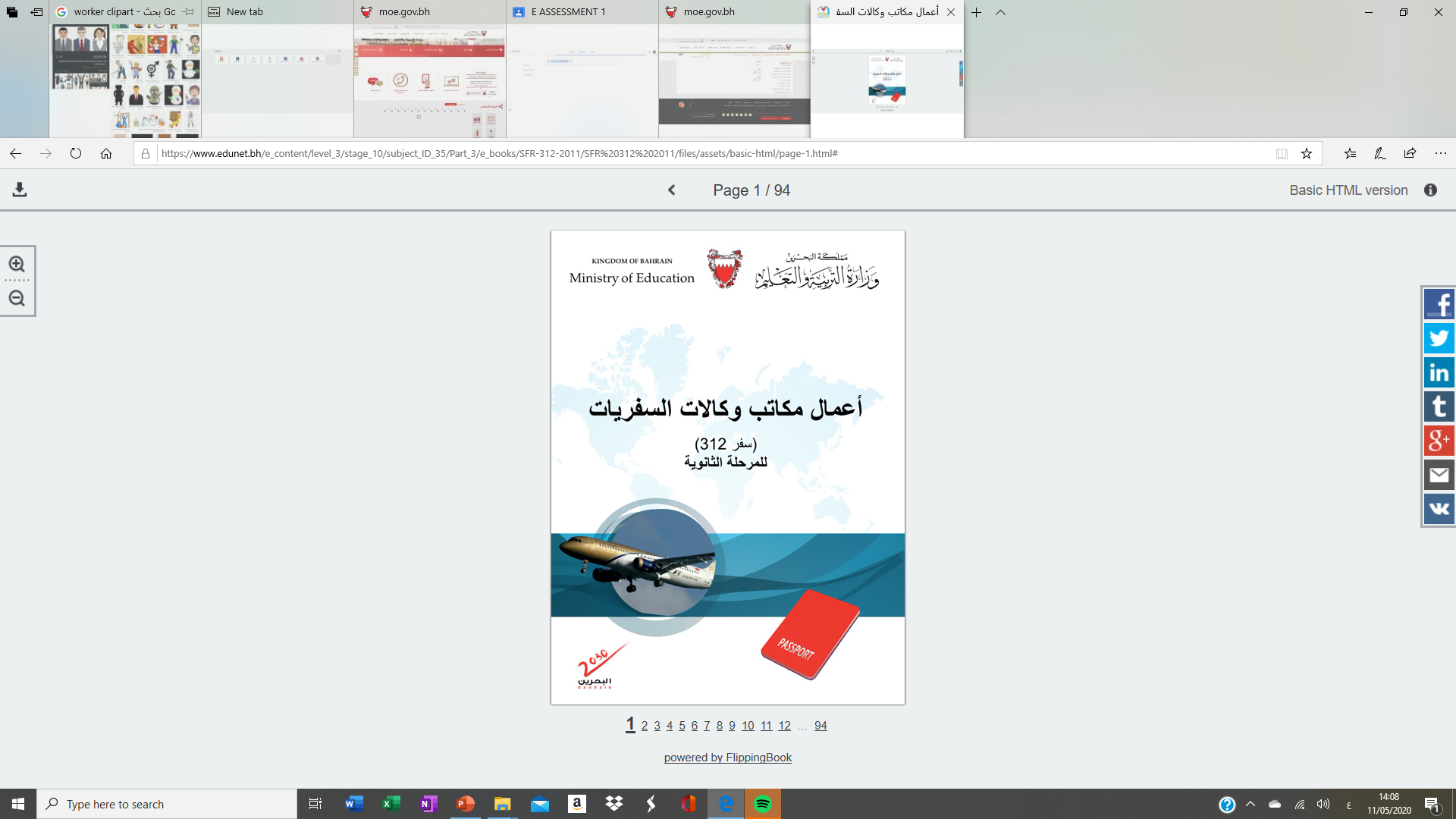 أعمال مكاتب وكالات السفرياتالتذكرة الالكترونيةسفر 312
مقرر اختياري غير ملزم/ المسار التجاري
وزارة التربية والتعليم –الفصل الدراسي الثاني 2020-2021م
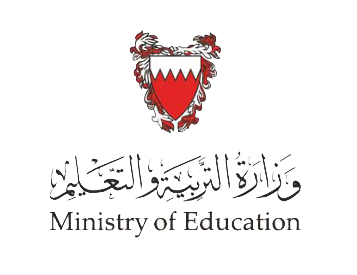 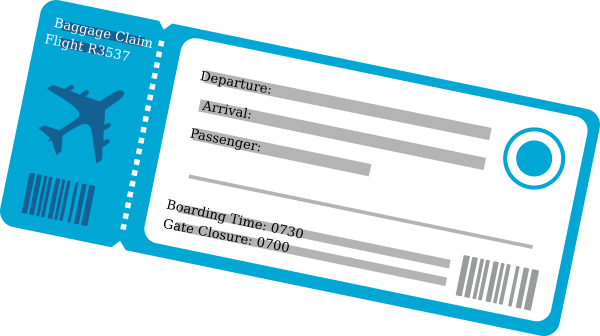 الوحدة الثانية
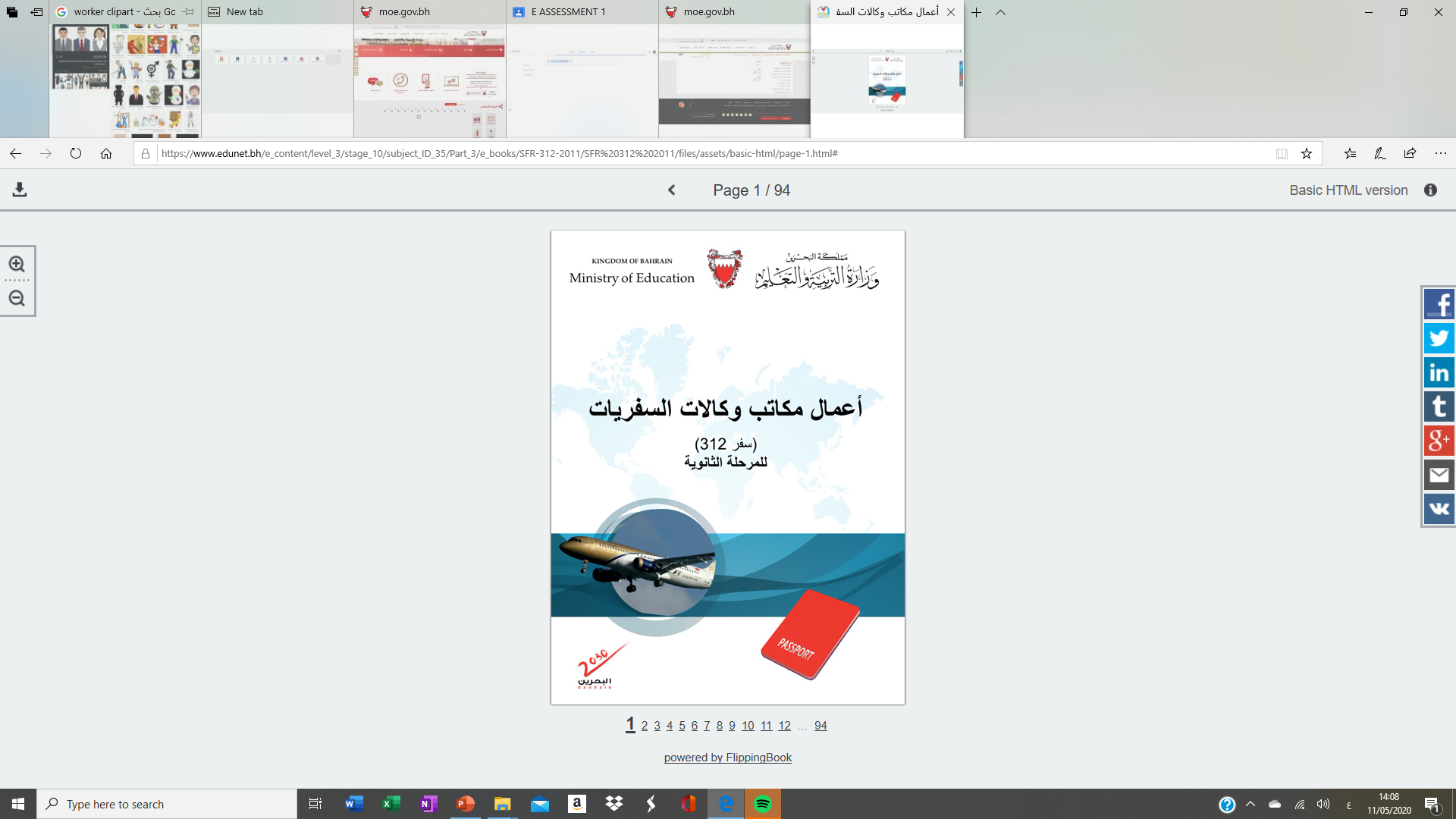 التذكرة الالكترونية
صفحات 40-43
وزارة التربية والتعليم –الفصل الدراسي الثاني 2020-2021م
الوحدة  الثانية:  التذكرة الالكترونية                                    أعمال مكاتب وكالات السفريات                                 سفر 312
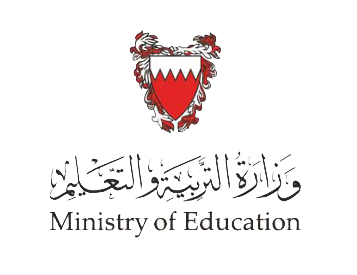 أهداف الوحدة
يُتوقَع من الطالب بعد دراسة هذا الفصل أن:
يعرف التذكرة الالكترونية.
يحدد التعاريف الخاصة بالتذكرة الالكترونية.
يفسر محتويات التذاكر الالكترونية.
يعدد مؤشرات وضعية الكوبون.
وزارة التربية والتعليم –الفصل الدراسي الثاني 2020-2021م
الوحدة  الثانية:  التذكرة الالكترونية                                    أعمال مكاتب وكالات السفريات                                 سفر 312
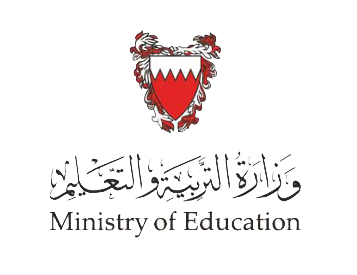 ثانيًا:  التذكرة الإلكترونية
بحلول النصف الثاني من عام 2008م أعلن الاتحاد الدولي للنقل الجوي (أياتا) بتحول كافة شركات الطيران العالمية إلى العمل بنظام الحجوزات الإلكترونية بنسبة 100%.
تعد الوثائق الإلكترونية وسيله لتوثيق البيع وتتبع استعمال المسافر لوسائل المواصلات دون اللجوء إلى إصدارات ورقية ذات قيمة مالية.  
ومع إمكانية تخزين البيانات فإنه بات بالإمكان الحفاظ على التغيير الذي طرأ على التذكرة الإلكترونية من خلال سجلها التاريخي لدى شركة الطيران التي أصدرتها.  وإذا ما أرادت شركة أخرى غير الصادرة لها استعمالها فإنه يتعين على الناقلة الجديدة طلب الإذن إلكترونيًا بشرط أن توجد اتفاقية مسبقة لتبادل التذاكر فيما بينهما.
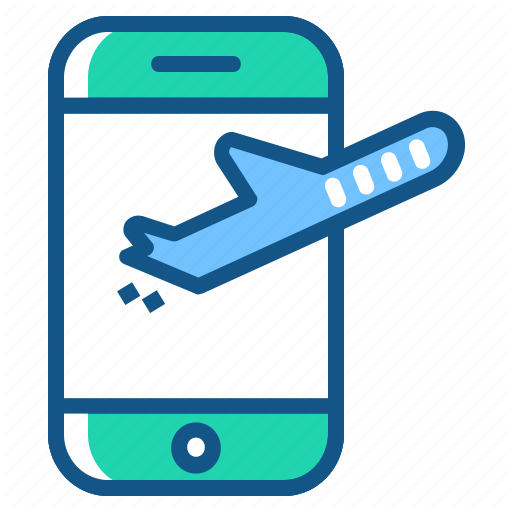 وزارة التربية والتعليم –الفصل الدراسي الثاني 2020-2021م
الوحدة  الثانية:  التذكرة الالكترونية                                    أعمال مكاتب وكالات السفريات                                 سفر 312
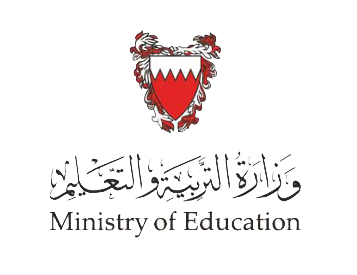 ثانيًا:  التذكرة الإلكترونية
تعاريف خاصة بالتذاكر الإلكترونية:
الناقلة المخولة لرفع فاتورة إلى شركة الإصدار  Billing Carrier 
كوبون رحلة إلكتروني  Electronic Coupon
تذكرة إلكترونية  Electronic Ticket 
رصيد/ نسخة مطبوعة من بيانات الرحلة والقوانين Receipt 
الناقل المسوق في حالة الرمز المشترك Marketing Carrier 
الناقل الفعلي في حالة الرمز المشترك  Operating Carrier 
الشركة التي تقوم بخدمة المسافرين في المطار  Ticket Handler 
الناقل المشرع (شركة الإصدار)  Validating carrier
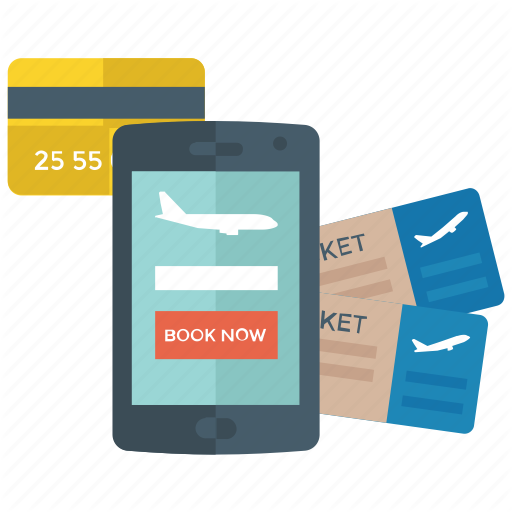 وزارة التربية والتعليم –الفصل الدراسي الثاني 2020-2021م
الوحدة  الثانية:  التذكرة الالكترونية                                    أعمال مكاتب وكالات السفريات                                 سفر 312
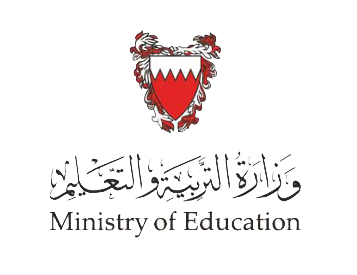 VCR بيانات للتذكرة الإلكترونية
سجل كوبون الكتروني            
 رقم التذكرة 
 اسم المسافر 
 عدد الكوبونات 
 تاريخ اصدار التذكرة 
 سجل الحجز 
 تاريخ عمل الحجز 
 رقم بطاقة الائتمان 
 رقم متسلسل 
 رمز شركة الطيران
تركيبة السعر 
 طريقة الدفع 
 رقم بطاقة الائتمان وتاريخ انتهائها والموافقة 
 تاريخ الإصدار 
 مكان الإصدار 
 التظهيرات والشروط 
 رمز للمجموعات السياحية / تخفيض ان وجد 
 ملاحظات 
 معلومات إضافية (الوزن المسموح/ انتهاء الصلاحية )
 موجز عن تركيبة السعر
رقم الرحلة 
 رمز يوم الرحلة 
 تاريخ الرحلة 
 من والى 
 وقت الإقلاع 
 وضع الحجز 
17.رمز السعر 
18.وضع استعمال الكوبون 
19.السعر والضرائب 
20. السعر الكامل
وزارة التربية والتعليم –الفصل الدراسي الثاني 2020-2021م
الوحدة  الثانية:  التذكرة الالكترونية                                    أعمال مكاتب وكالات السفريات                                 سفر 312
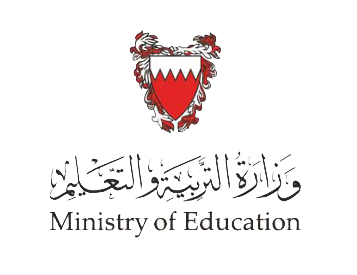 مؤشرات وضعية الكوبون
تبين التذاكر الإلكترونية إذا كان كوبون الرحلة قد سبق أن استعمل أو لا.  ويبين الجهاز إحدى هذه الوضعيات لكل كوبون:

الوضع عن البيع:  وهذا وضع الكوبون عند شراء التذكرة.
الوضع الحالي:  وهذا يميزه عن وضعه عند شراء التذكرة.
الوضع عند المراجعة:  وهذا وضع الكوبون بعد إنهاء إجراءات المراجعة في المطار.
الكوبون المستعمل:  وهذا يبين أن الكوبون قد تم استعماله.
وزارة التربية والتعليم –الفصل الدراسي الثاني 2020-2021م
الوحدة  الثانية:  التذكرة الالكترونية                                    أعمال مكاتب وكالات السفريات                                 سفر 312
؟
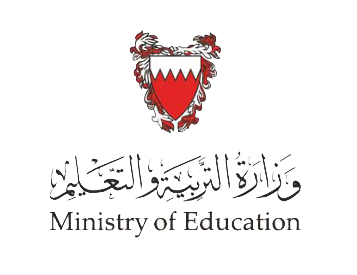 التقويم
1. أعلن الاتحاد الدولي للنقل الجوي (أياتا) بتحول كافة شركات الطيران العالمية إلى العمل بنظام الحجوزات الإلكترونية بنسبة 100%، من عام:
ج.  2007م.
أ.  2005م.
د.  2008م.
ب.  2006م.
وزارة التربية والتعليم –الفصل الدراسي الثاني 2020-2021م
الوحدة  الثانية:  التذكرة الالكترونية                                    أعمال مكاتب وكالات السفريات                                 سفر 312
؟
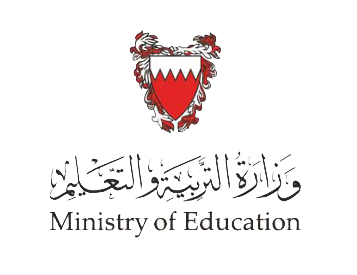 التقويم
2. تعني الناقل المسوق في حالة الرمز المشترك :
Electronic Ticket
Marketing Carrier
Validating carrier
Billing Carrier
وزارة التربية والتعليم –الفصل الدراسي الثاني 2020-2021م
الوحدة  الثانية:  التذكرة الالكترونية                                    أعمال مكاتب وكالات السفريات                                 سفر 312
؟
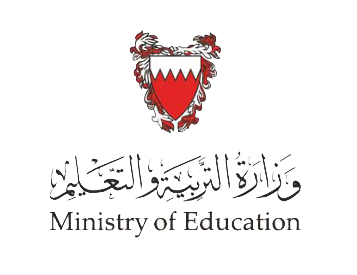 التقويم
3. التذاكر الالكترونية هي الأكثر استخداماً في الوقت الحالي؟
خطأ
صح
وزارة التربية والتعليم –الفصل الدراسي الثاني 2020-2021م
الوحدة  الثانية:  التذكرة الالكترونية                                    أعمال مكاتب وكالات السفريات                                 سفر 312
؟
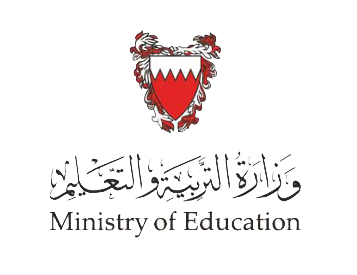 التقويم
4. عدد مؤشرات وضعية الكوبون؟ 
1-
2-
3-
4-
تأكد من الاجابة
وزارة التربية والتعليم –الفصل الدراسي الثاني 2020-2021م
الوحدة  الثانية:  التذكرة الالكترونية                                    أعمال مكاتب وكالات السفريات                                 سفر 312
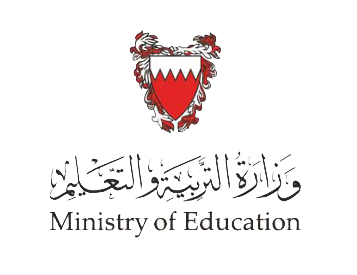 نهاية الدرس
شكراً لكم ،، وفقكم الله
وزارة التربية والتعليم –الفصل الدراسي الثاني 2020-2021م
الوحدة  الثانية:  التذكرة الالكترونية                                    أعمال مكاتب وكالات السفريات                                 سفر 312
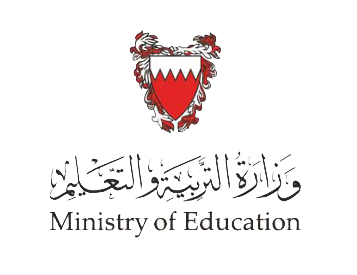 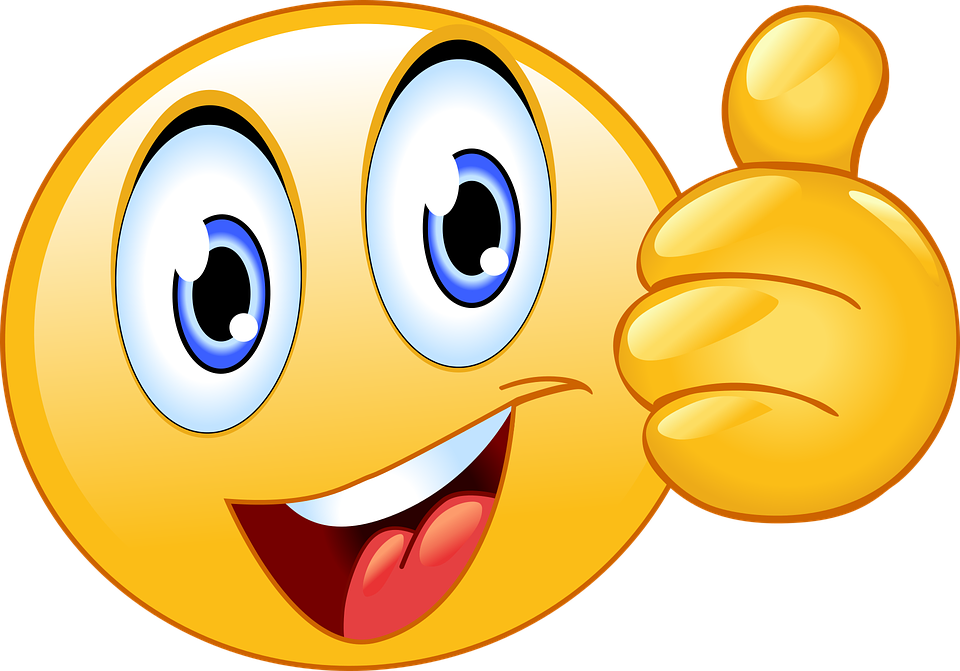 التالي
وزارة التربية والتعليم –الفصل الدراسي الثاني 2020-2021م
الوحدة  الثانية:  التذكرة الالكترونية                                    أعمال مكاتب وكالات السفريات                                 سفر 312
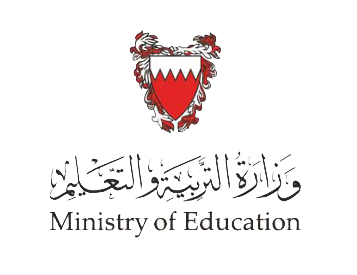 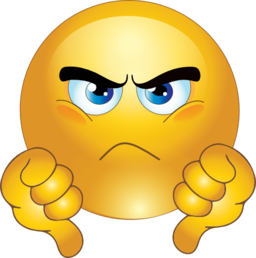 الرجوع
وزارة التربية والتعليم –الفصل الدراسي الثاني 2020-2021م
الوحدة  الثانية:  التذكرة الالكترونية                                    أعمال مكاتب وكالات السفريات                                 سفر 312
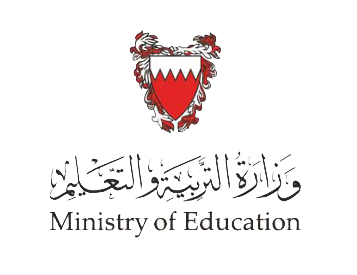 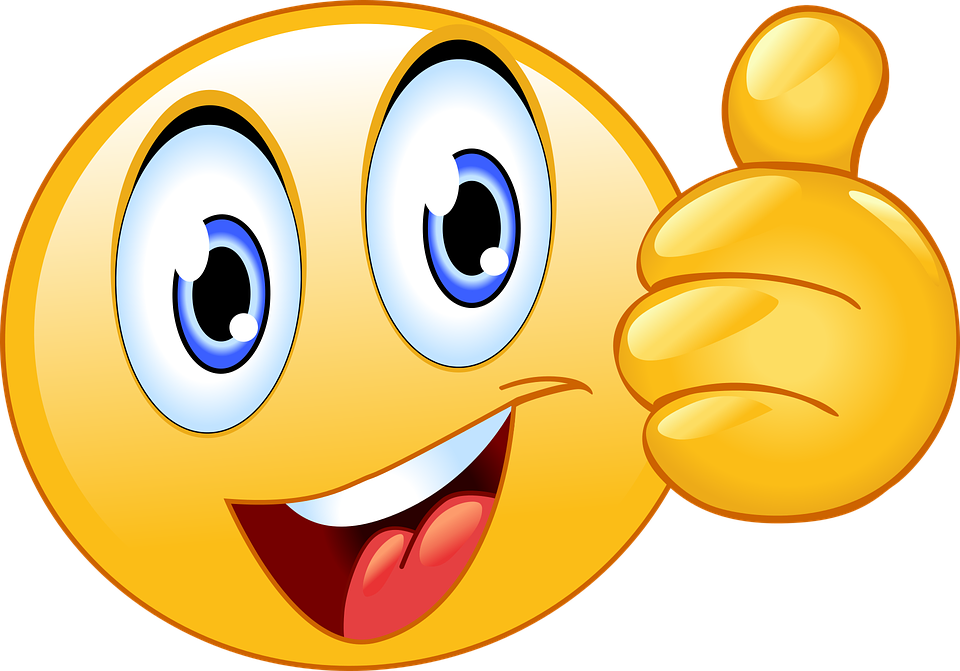 التالي
وزارة التربية والتعليم –الفصل الدراسي الثاني 2020-2021م
الوحدة  الثانية:  التذكرة الالكترونية                                    أعمال مكاتب وكالات السفريات                                 سفر 312
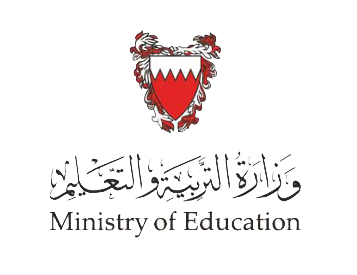 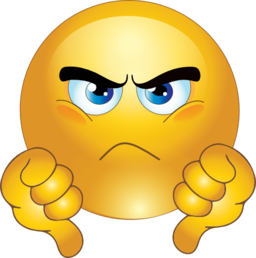 الرجوع
وزارة التربية والتعليم –الفصل الدراسي الثاني 2020-2021م
الوحدة  الثانية:  التذكرة الالكترونية                                    أعمال مكاتب وكالات السفريات                                 سفر 312
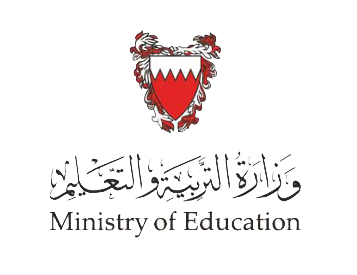 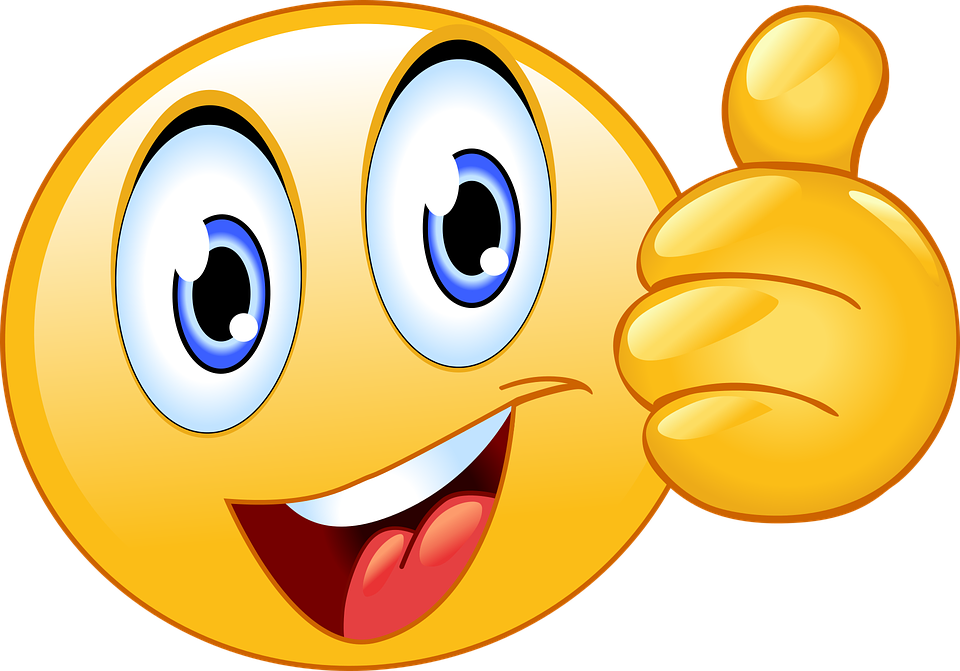 التالي
وزارة التربية والتعليم –الفصل الدراسي الثاني 2020-2021م
الوحدة  الثانية:  التذكرة الالكترونية                                    أعمال مكاتب وكالات السفريات                                 سفر 312
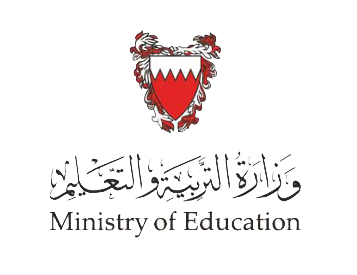 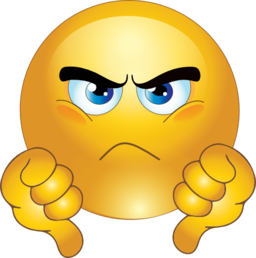 الرجوع
وزارة التربية والتعليم –الفصل الدراسي الثاني 2020-2021م
الوحدة  الثانية:  التذكرة الالكترونية                                    أعمال مكاتب وكالات السفريات                                 سفر 312
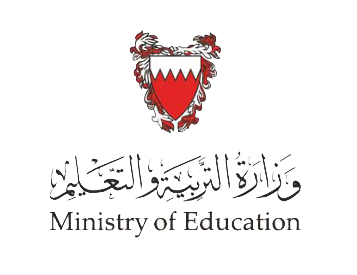 الإجابة
4. عدد مؤشرات وضعية الكوبون؟
الوضع عن البيع:  وهذا وضع الكوبون عند شراء التذكرة.
الوضع الحالي:  وهذا يميزه عن وضعه عند شراء التذكرة.
الوضع عند المراجعة:  وهذا وضع الكوبون بعد إنهاء إجراءات المراجعة في المطار.
الكوبون المستعمل:  وهذا يبين أن الكوبون قد تم استعماله.
التالي
وزارة التربية والتعليم –الفصل الدراسي الثاني 2020-2021م
الوحدة  الثانية:  التذكرة الالكترونية                                    أعمال مكاتب وكالات السفريات                                 سفر 312